Radial Picture Vertical List – Slide Template
Lorem ipsum dolor sit amet, nibh est.
A magna maecenas, quam magna nec quis, lorem nunc.
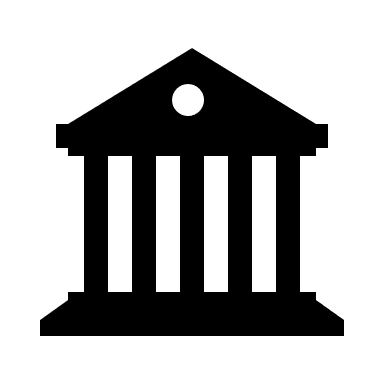 Lorem ipsum dolor sit amet, nibh est.
A magna maecenas, quam magna nec quis, lorem nunc.
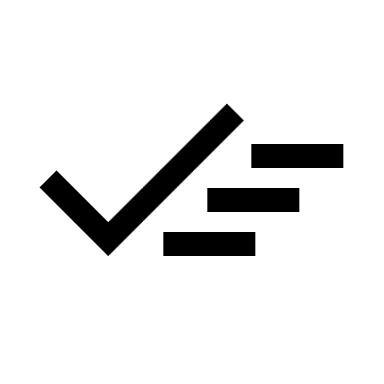 Lorem ipsum dolor sit amet, nibh est.
A magna maecenas, quam magna nec quis, lorem nunc.
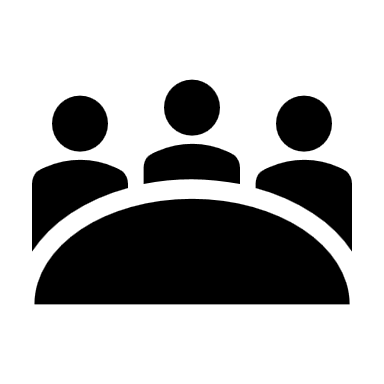 Lorem ipsum dolor sit amet, nibh est.
A magna maecenas, quam magna nec quis, lorem nunc.
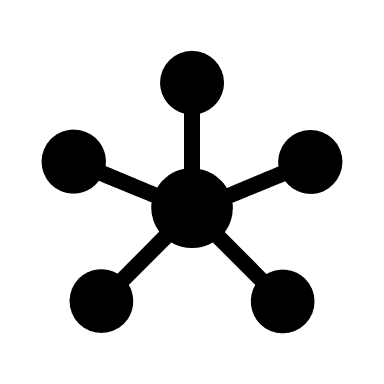 Lorem ipsum dolor sit amet, nibh est.
A magna maecenas, quam magna nec quis, lorem nunc.
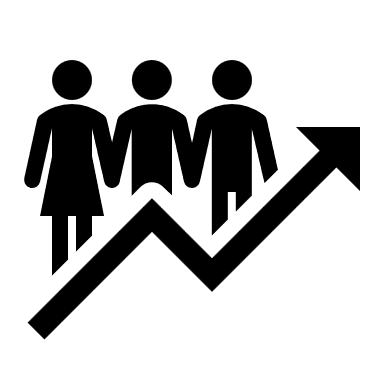 [Speaker Notes: © Copyright PresentationGO.com – The free PowerPoint and Google Slides template library]
Radial Picture Vertical List – Slide Template
Lorem ipsum dolor sit amet, nibh est.
A magna maecenas, quam magna nec quis, lorem nunc.
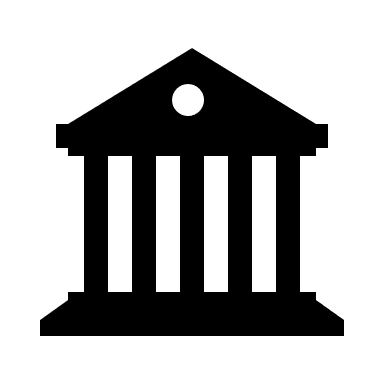 Lorem ipsum dolor sit amet, nibh est.
A magna maecenas, quam magna nec quis, lorem nunc.
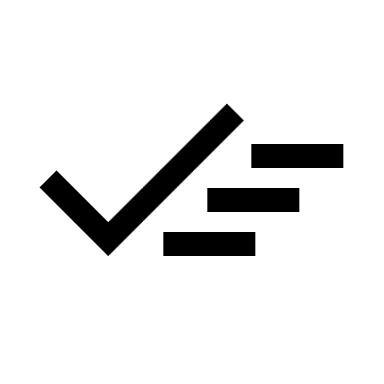 Lorem ipsum dolor sit amet, nibh est.
A magna maecenas, quam magna nec quis, lorem nunc.
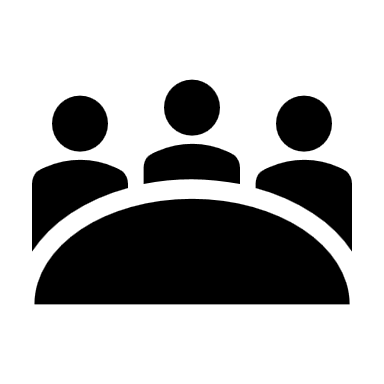 Lorem ipsum dolor sit amet, nibh est.
A magna maecenas, quam magna nec quis, lorem nunc.
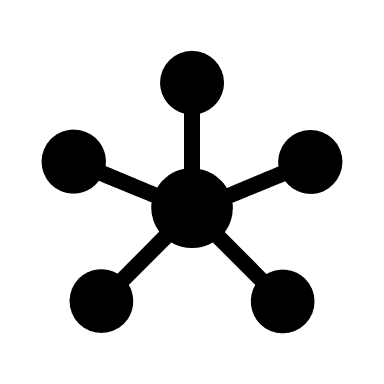 Lorem ipsum dolor sit amet, nibh est.
A magna maecenas, quam magna nec quis, lorem nunc.
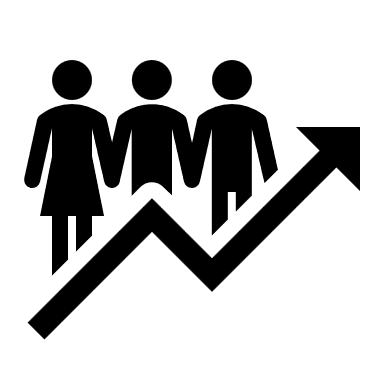 (Slide Master Picture Placeholder)
[Speaker Notes: © Copyright PresentationGO.com – The free PowerPoint and Google Slides template library]
Radial Picture Vertical List – Slide Template
Lorem ipsum dolor sit amet, nibh est.
A magna maecenas, quam magna nec quis, lorem nunc.
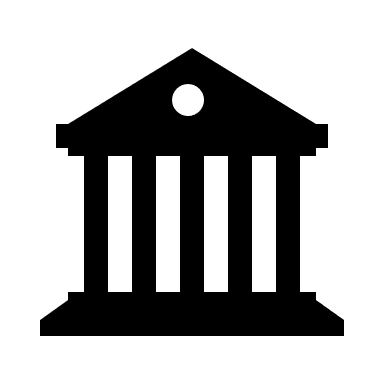 Lorem ipsum dolor sit amet, nibh est.
A magna maecenas, quam magna nec quis, lorem nunc.
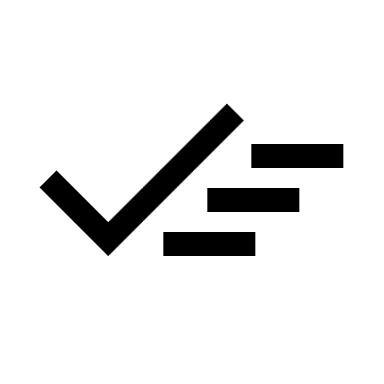 Lorem ipsum dolor sit amet, nibh est.
A magna maecenas, quam magna nec quis, lorem nunc.
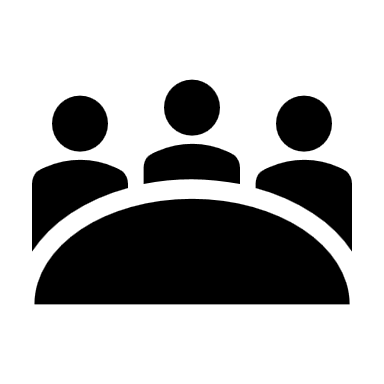 Lorem ipsum dolor sit amet, nibh est.
A magna maecenas, quam magna nec quis, lorem nunc.
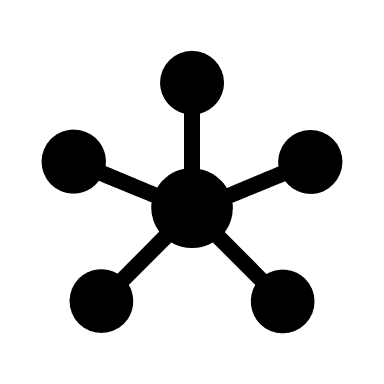 Lorem ipsum dolor sit amet, nibh est.
A magna maecenas, quam magna nec quis, lorem nunc.
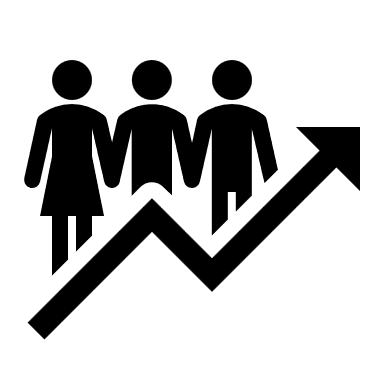 [Speaker Notes: © Copyright PresentationGO.com – The free PowerPoint and Google Slides template library]
[Speaker Notes: © Copyright PresentationGO.com – The free PowerPoint and Google Slides template library]